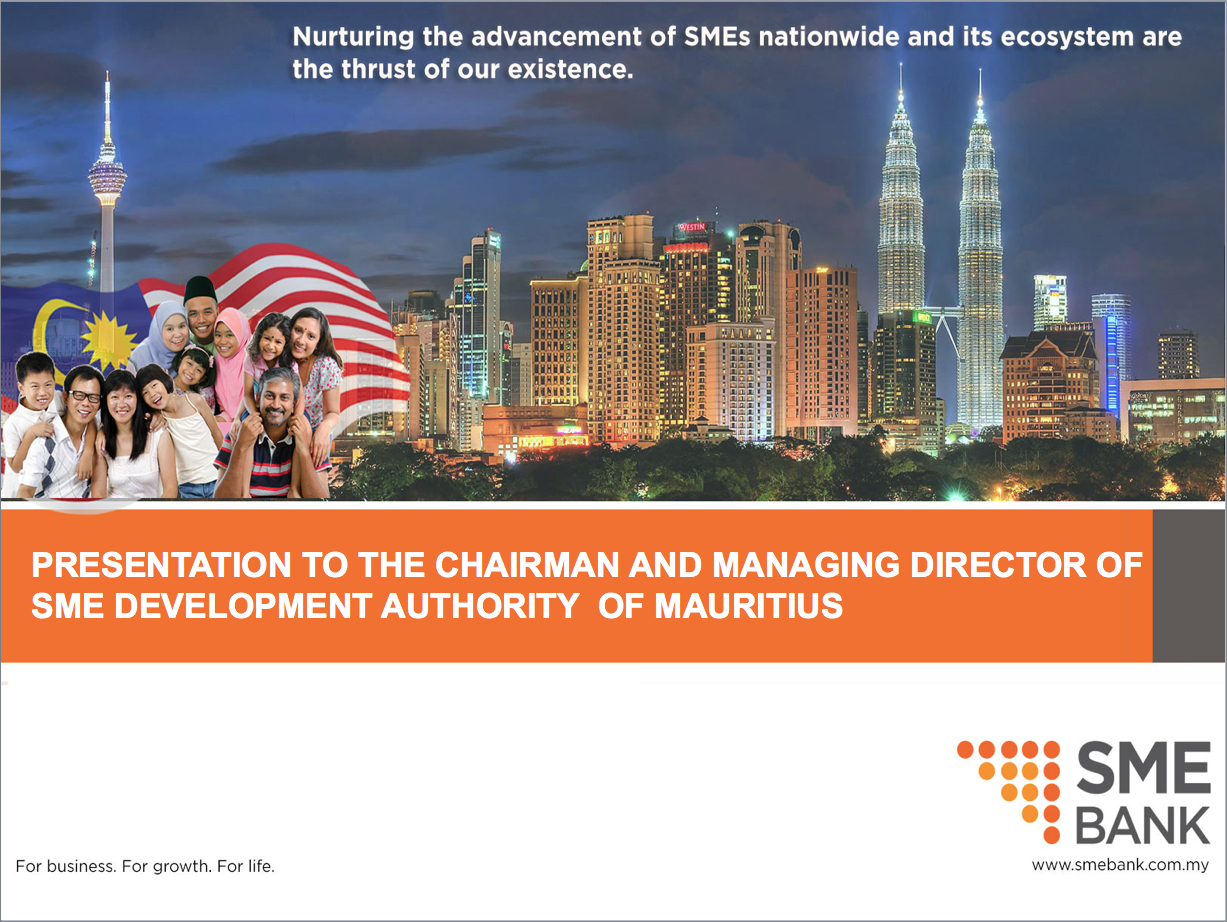 The Challenges of SMEs Intervention in a Competitive Market Place :  
The Malaysian Experience
PRESENTATION TO THE CHAIRMAN AND MANAGING DIRECTOR OF SME DEVELOPMENT AUTHORITY  OF MAURITIUS
BY:
Dr. Sheikh Ghazali Abod
COO, CEDAR

13 January 2016
Sheikh Ghazali Abod, PhD
Director of Entrepreneur Development,
SME Bank, Malaysia
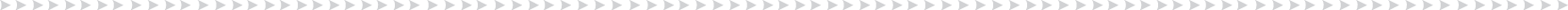 IMPORTANCE OF SMEs IN AN ECONOMY
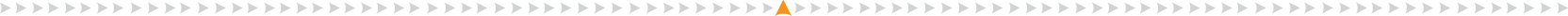 2
The Importance of SMEs to the Global Economy
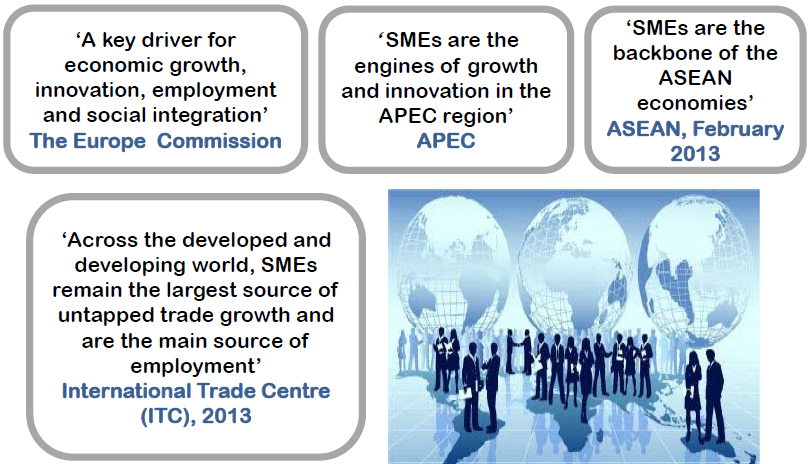 3
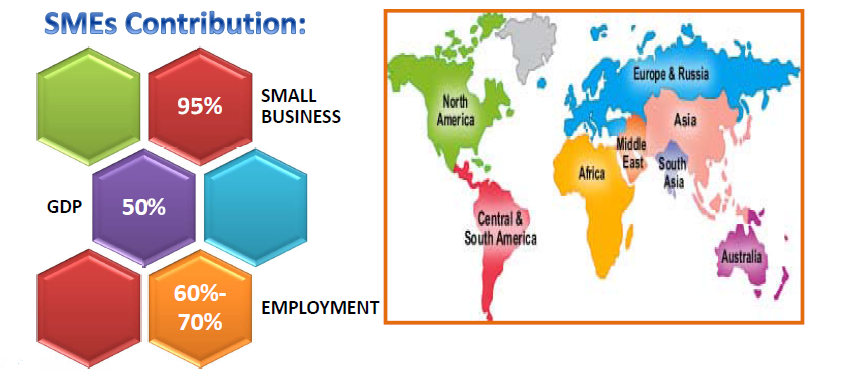 SMEs and the Global Economy
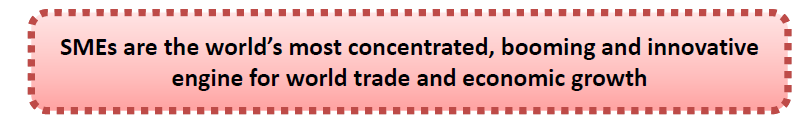 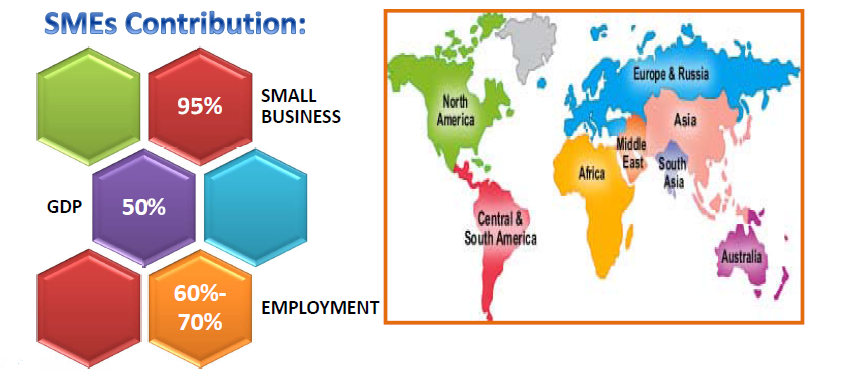 4
Common SMEs Issues in Emerging Markets
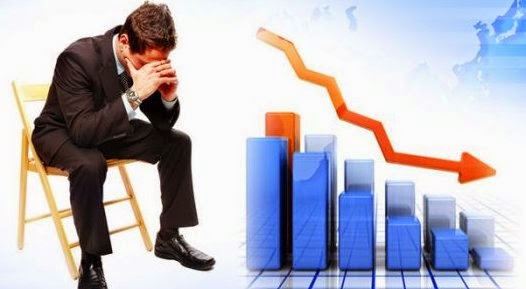 TOWARDS A 
DEVELOPED  NATION
INCREASE IN
GDP SHARES
ENHANCE EMPLOYMENT RATE
ECONOMICS SUSTAINABILITY
SOME KEY ISSUES CONFRONTING THE SMES
INNOVATION AND TECHNOLOGY ADOPTION
ACCESS 
TO FINANCING
LEGAL AND REGULATORY ENVIRONMENT
HUMAN CAPITAL DEVELOPMENT
MARKET ACCESS
INFRASTRUCTURE
5
Some Key Drivers in Ensuring the Success of SMEs
6
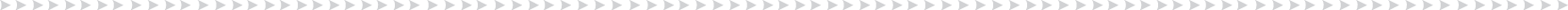 THE MALAYSIAN SMEs LANDSCAPE
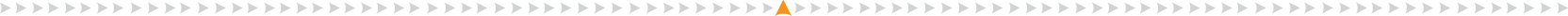 7
Who Are the SMEs in Malaysia?
CRITERIA
8
SMEs in Malaysia
77%
496,458
WOMEN
Services
(90%)
MUSLIMS
90%
217,152
MICRO
SMEs
645,136
Manufacturing (5.9%)
20%
128,787
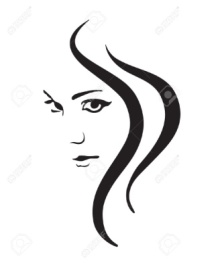 MUSLIMS
8%
19,302
MUSLIMS
37.4%
241,280
SMALL
Construction 
(3%)
Agriculture
 (1%)
3%
19,891
MUSLIMS
2%
4,826
19.7%   127,092
MEDIUM
Mining & Quarrying
(0.1%)
Source: SMEs 2011 Census Report by the Statistics Department of Malaysia & Eleventh Malaysia Plan
9
Malaysia: SMEs Contribution to Overall GDP in 2015
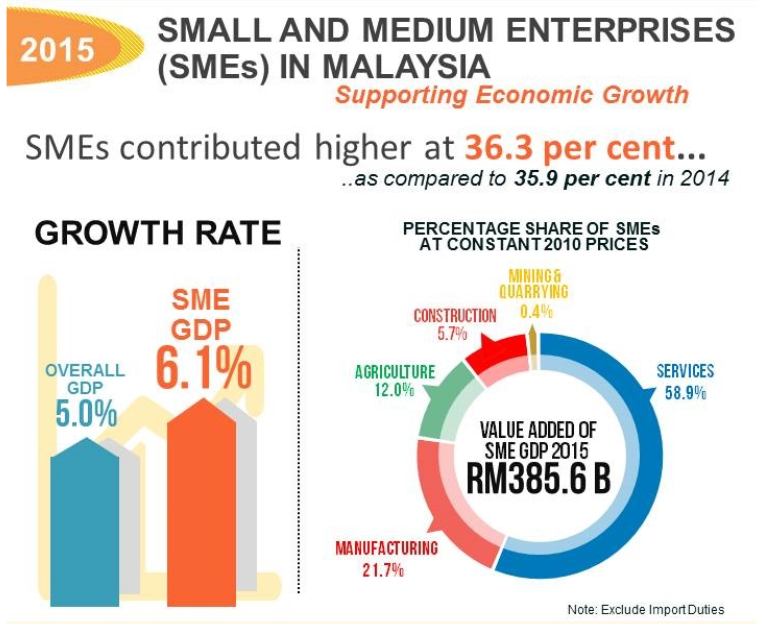 SMEs contributed about 36.3% to the Overall GDP in 2015
Value added of SMEs GDP USD87.6b
Source: Dept. of Statistics, Malaysia
10
Government Targets
SME GDP Growth & Overall GDP
Partly due to the redefinition of SMEs
Source: Department of Statistics Malaysia and SME Corp, Malaysia
11
Total No. of SMEs vs Contribution to GDP
Total No. of SMEs
Contribution to GDP*
Large Companies
(63.7%)**
Target by 2020
LargeCompanies
(2.7%)*
SMEs
(36.3%)**
SMEs Contribution 
to GDP: 41%
SMEs
(97.3%)*
MuslimsContribution
13%***
Muslims SMEs
Contribution: 20.5%
Source:  
* SME Annual Report 2011/12, 
**18th National SME Development Council, 25th of June 2015, 
***ETP Annual Report 2011 / CEDAR Estimates <9%
12
Malaysia’s SMEs GDP Contribution to Comparable Markets
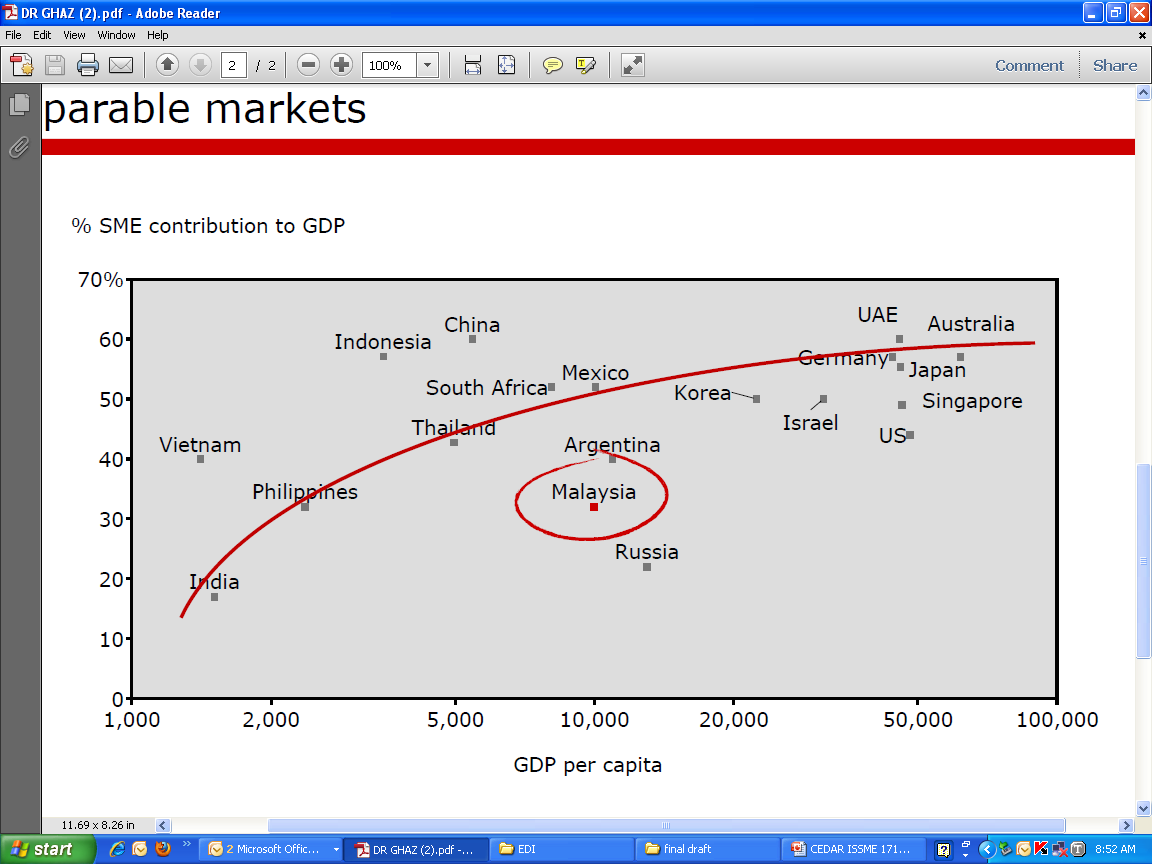 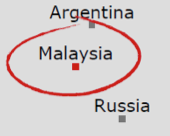 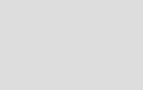 USD GDP per capita
13
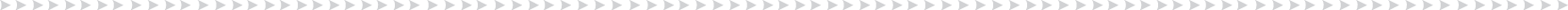 THE GOVERNMENT POLICIES ON SMEs
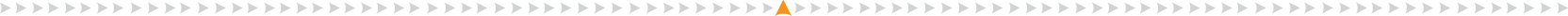 14
Government Economic Agenda
11th Malaysia Plan (2016-2020)
SME Masterplan 2012-2020
The Eleventh Malaysia Plan is formulated with the Rakyat as the centrepiece. 

The people economy will be given priority, reinforcing the Government’s commitment to bring further development to the people. 

All segments of society must benefit from the country’s economic prosperity in order to create an advanced economy and inclusive nation by 2020.
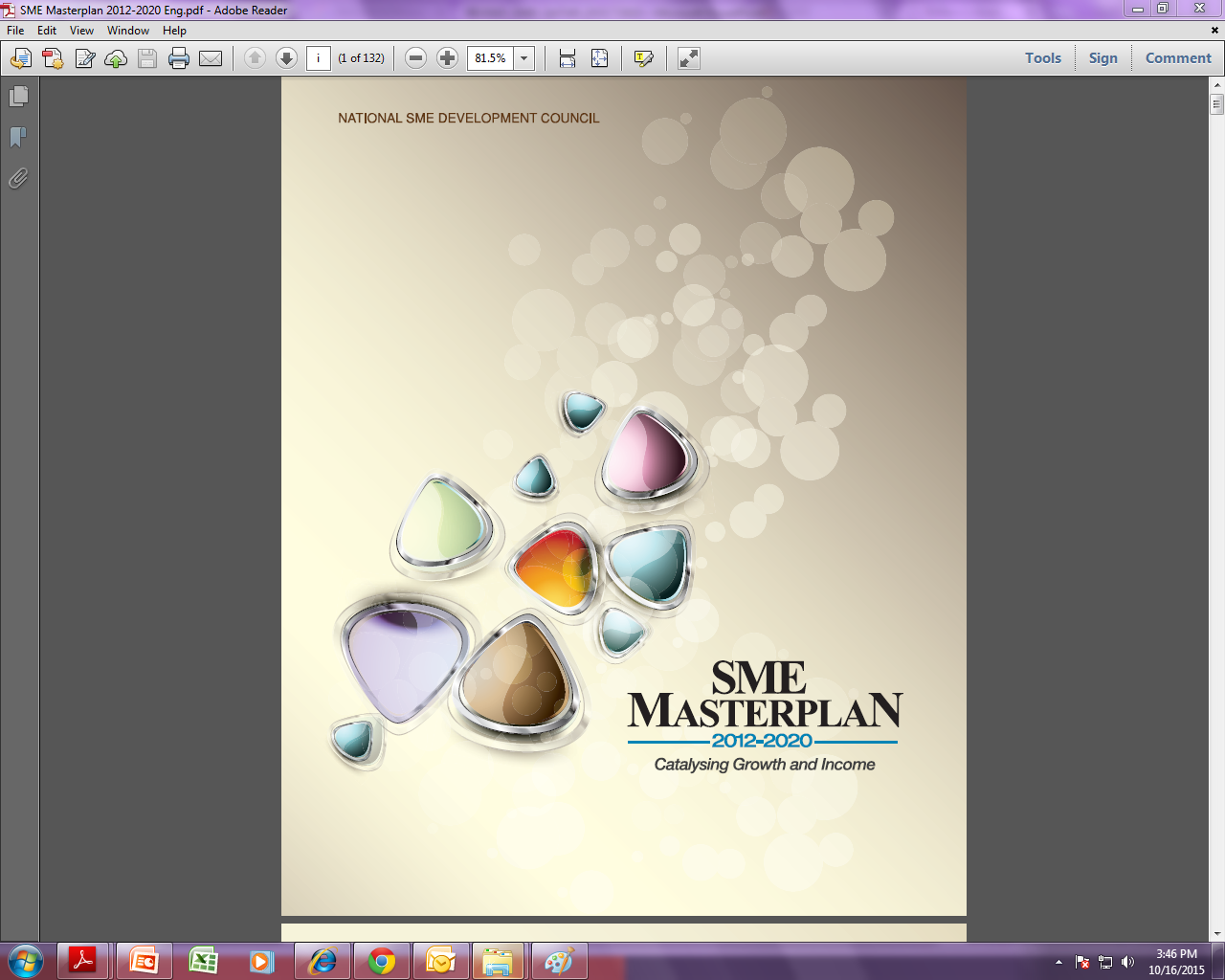 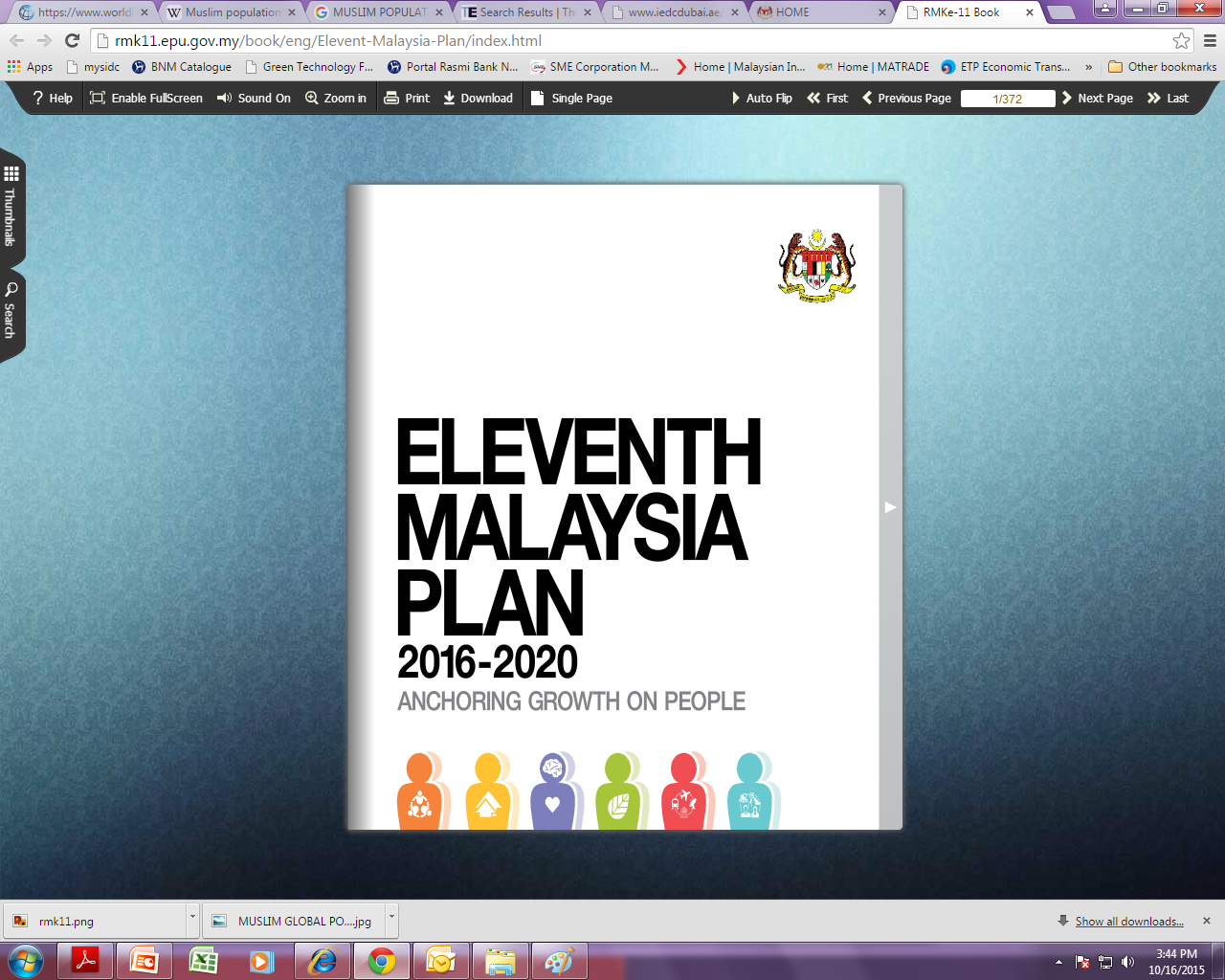 The SME Masterplan has proposed a new framework to align SME development to the broader national aspirations. 

The Masterplan will be for all SMEs in Malaysia, irrespective of sector, gender, geographical region and ethnic background. 

Successful implementation of the Masterplan will result in raising contribution of SMEs to the economy by 2020.
SMEs’ Target contribution to the economy by 2020
15
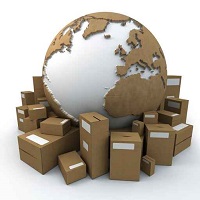 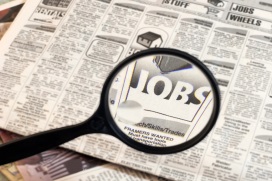 65%
Employment
23%
Exports
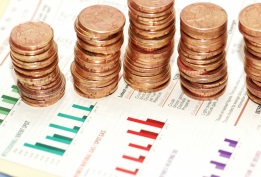 41%
GDP
National SMEs Development Council (NSDC) and Key Roles
16
Going Export (GoEx) offers customized assistance to
new exporters and SMEs venturing into new markets
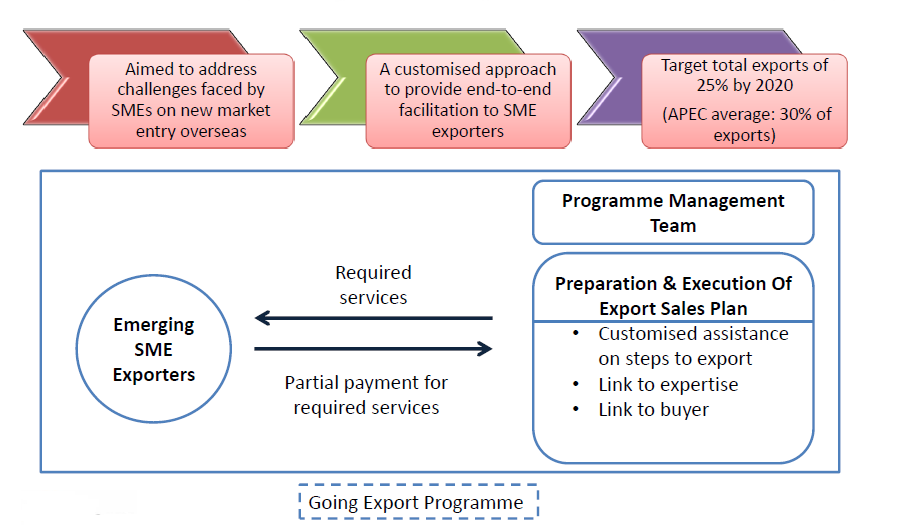 17
Various Channels of Agencies for SMEs Funding and Financing
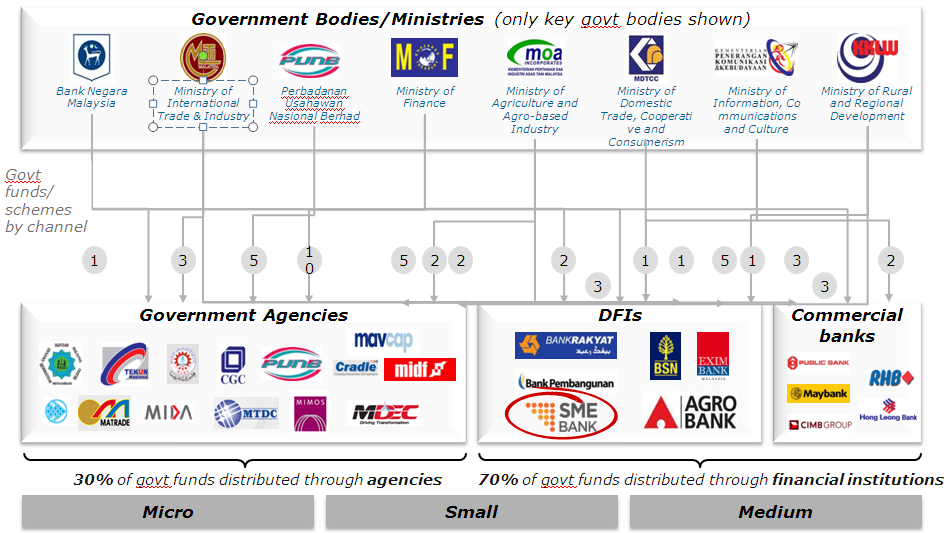 18
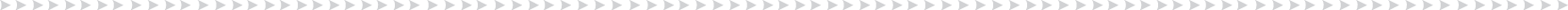 FINANCING ISSUES OF SMEs
IN MALAYSIA
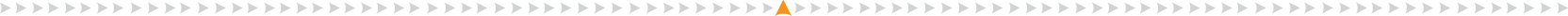 19
Sources Of Financing: % Accessed by SMEs Sizes
Others
Borrowings from Friends or Relatives
Personal Savings or Internally Generated Funds
Financing from Banks, DFIs, Micro Credits Insts. and Others
20
Access to Financing: Common Constraints from
the Banking Perspective
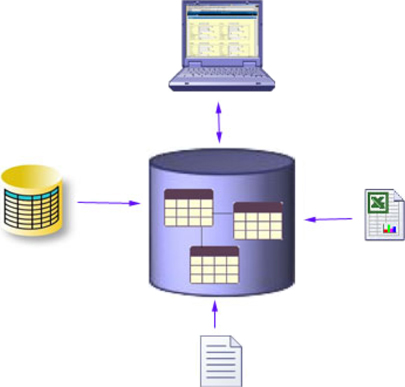 Transaction
Costs
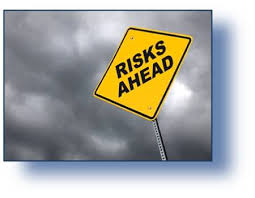 Risk Issues
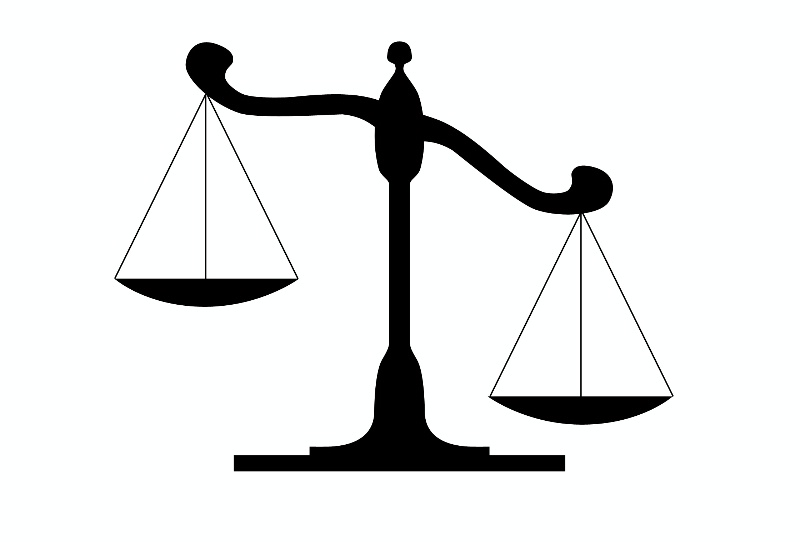 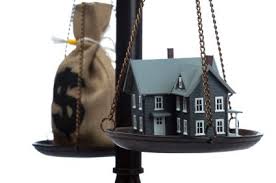 Environment
21
Various Channels of Agencies for SMEs Funding And Financing
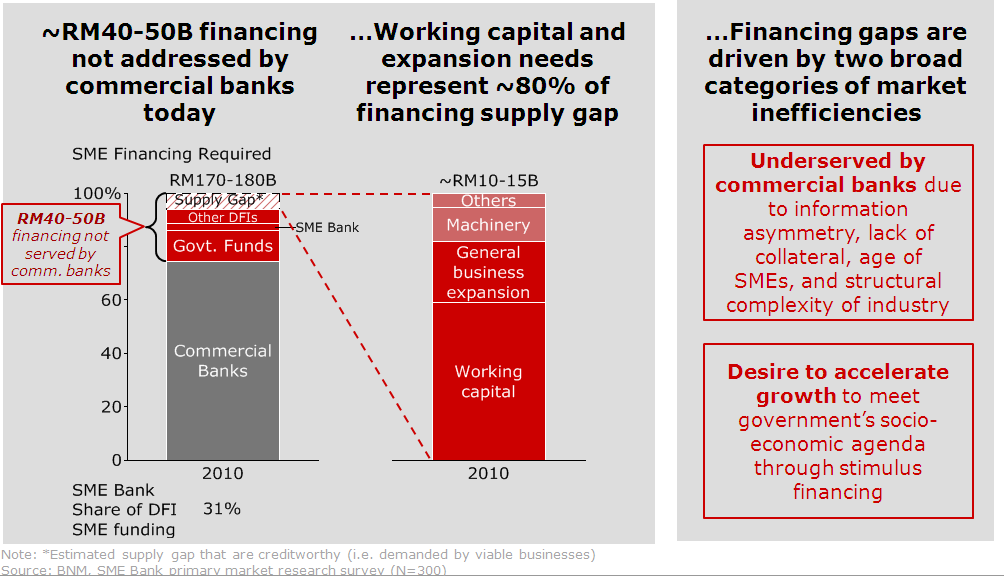 Source:  Bain & Co
22
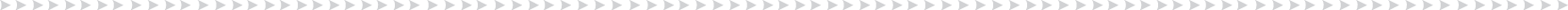 ADDRESSING THE SMEs 
FINANCING ISSUES
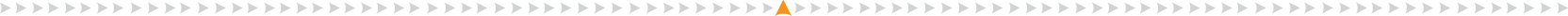 23
Malaysia’s Broadbased Financial Landscape
Development Financial Institutions
Financial
Institutions
Prescribed under DFIA 2002
Not prescribed under DFIA 2002
Licensed Insurance Co
& Takaful Operators
Licensed Banking Institutions
Commercial Banks
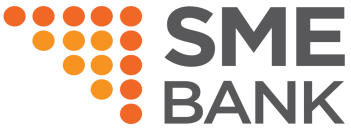 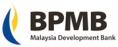 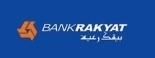 Investment
Banks
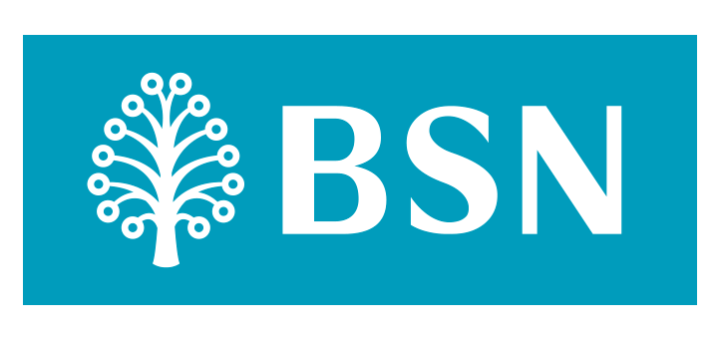 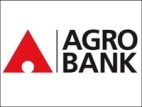 Islamic Banks
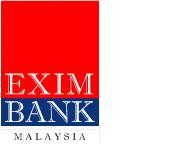 24
Perspective of DFIs in Malaysia
Roles and functions in providing focused financial and development support  to bolster economic growth, socio-economic agenda and human capital development
DFIs are specialised FIs established by the Government with specific mandate to develop and promote key sectors thatare considered of strategicimportance to the overall socio-economic development objectives of the country
25
Introducing the SME Development Bank, Malaysia
Shareholder
100% owned
Regulator
Under DFIA 2002
Supervising
Ministry
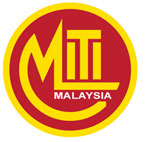 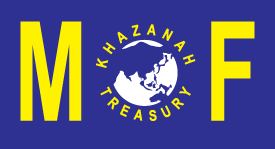 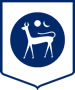 MITI
MOF Inc.
Central Bank of Malaysia
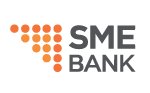 Broad Sector Focus:
Manufacturing sector
Services sector
Construction sector
26
The SME Development Bank, Malaysia
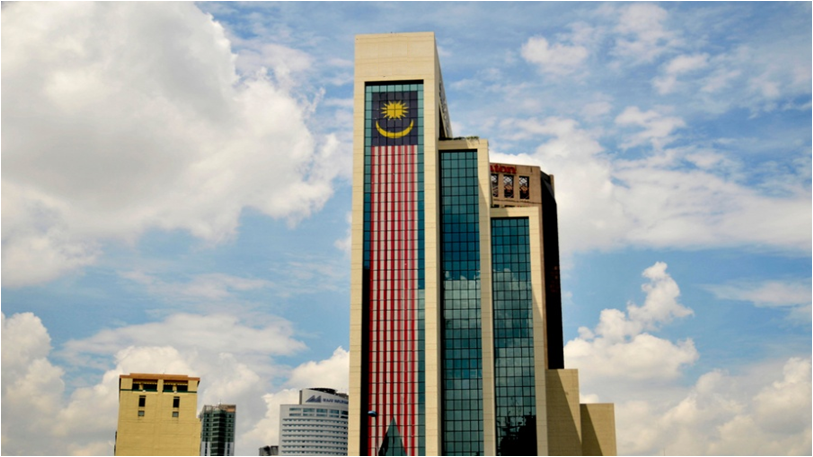 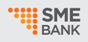 VISION 

A full-fledged specialised financial institution, an international benchmark for nurturing SME excellence
MISSION

To develop SMEs to be the nation’s engine of growth, in line with the Government’s economic agenda
27
SMEs Loan in Malaysia
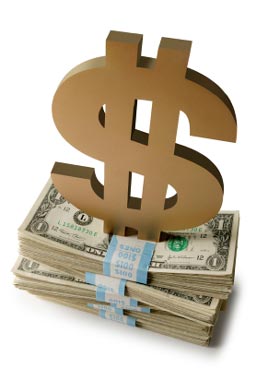 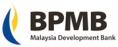 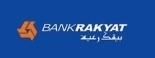 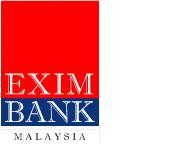 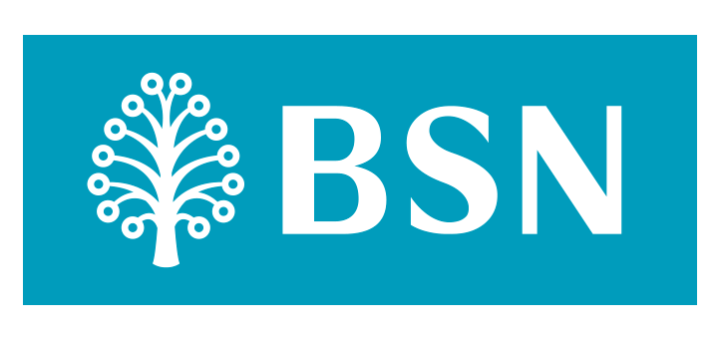 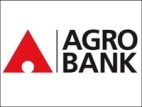 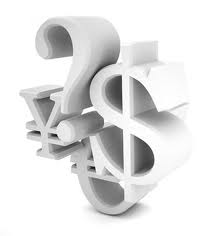 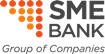 28
The SME Bank’s Mandate
Providing financing and advisory services activities to SMEs involved in manufacturing, services and construction sectors
SME
GDPs
Impact
SME
Growth in
NKEAs
Muslims
Participation
Financial Sustainability (ROE to be independently scalable)
High 
Growth
SMEs
Access to Financing
Capacity Building
“Do Good”
Socio-Economic Impact
“Do Well”
Financial Sustainability
29
[Speaker Notes: To recap, the mandate given by the Government ie providing financing and advisory services activities to SMEs involved in manufacturing, services and construction sectors
The Bank needs to play the balancing act between socio-economic  agenda vs. financial sustainability
To ensure the Bank is financially sustainable, we have to Do Well in order to DO Good which means even though we have a specific mandate to nurture and develop the SMEs, we also have to ensure that our financial position is equally strong.]
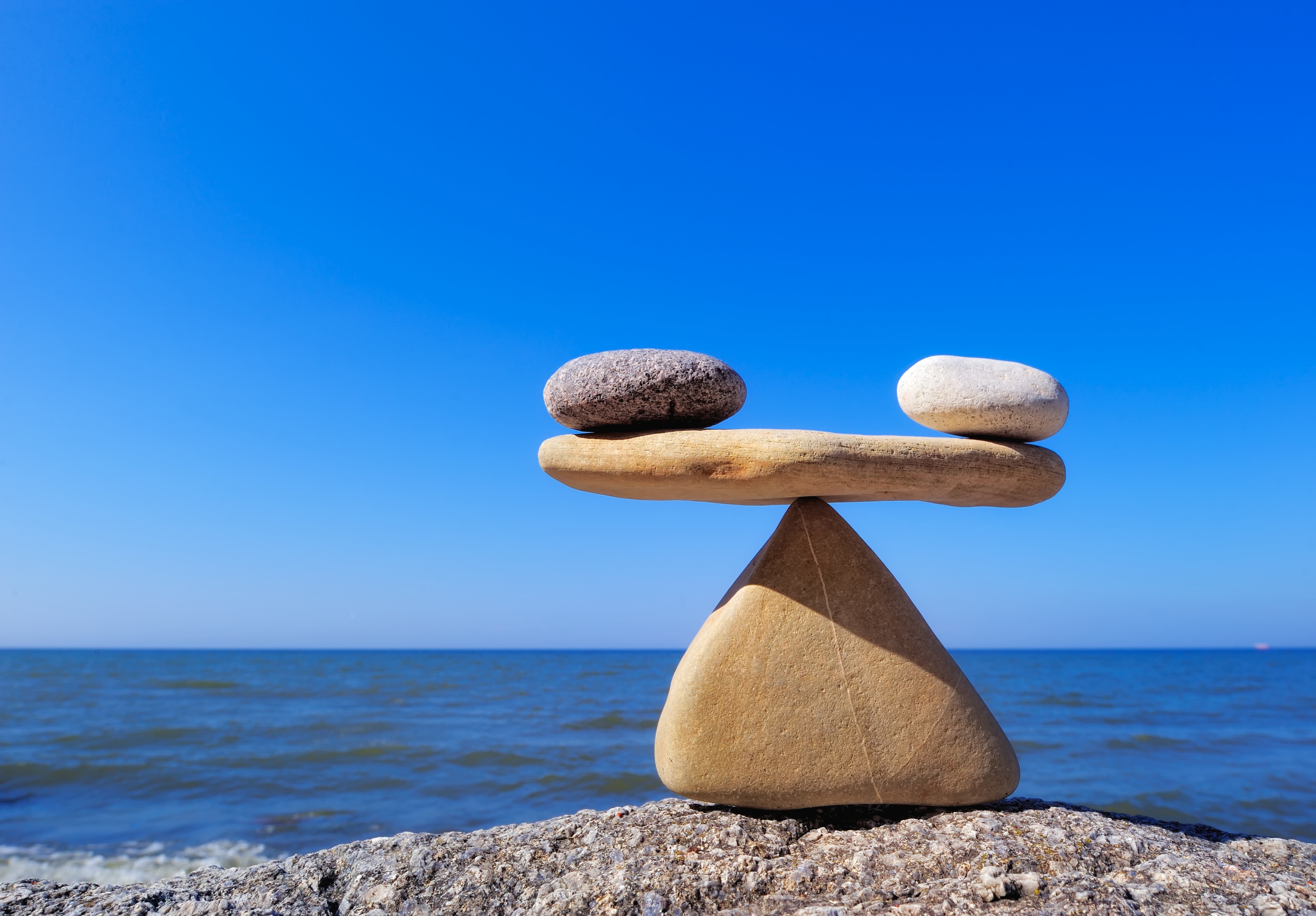 Balancing Sustainability & Developmental Roles
Financial
Social
30
Introducing CEDAR
Shareholder
100% owned
Regulator
Under DFIA 2002
Supervising
Ministry
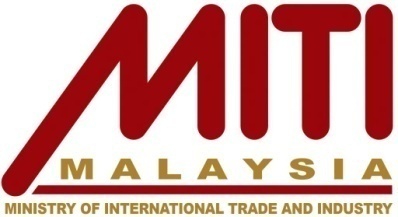 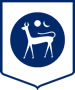 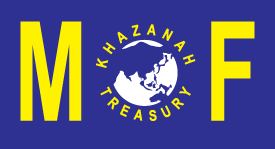 Ministry of International Trade and Industry Malaysia
Ministry of Finance Malaysia
Central Bank of Malaysia
SMEs Financing
Manufacturing sector
Services sector
Construction sector
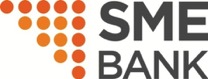 SMEs Developmental Role
Business Coaching
Development & Intervention
Market Updates & Info Sharing
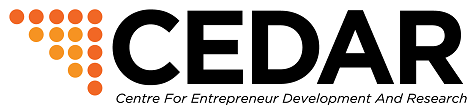 Wholly-owned subsidiary of the Bank
31
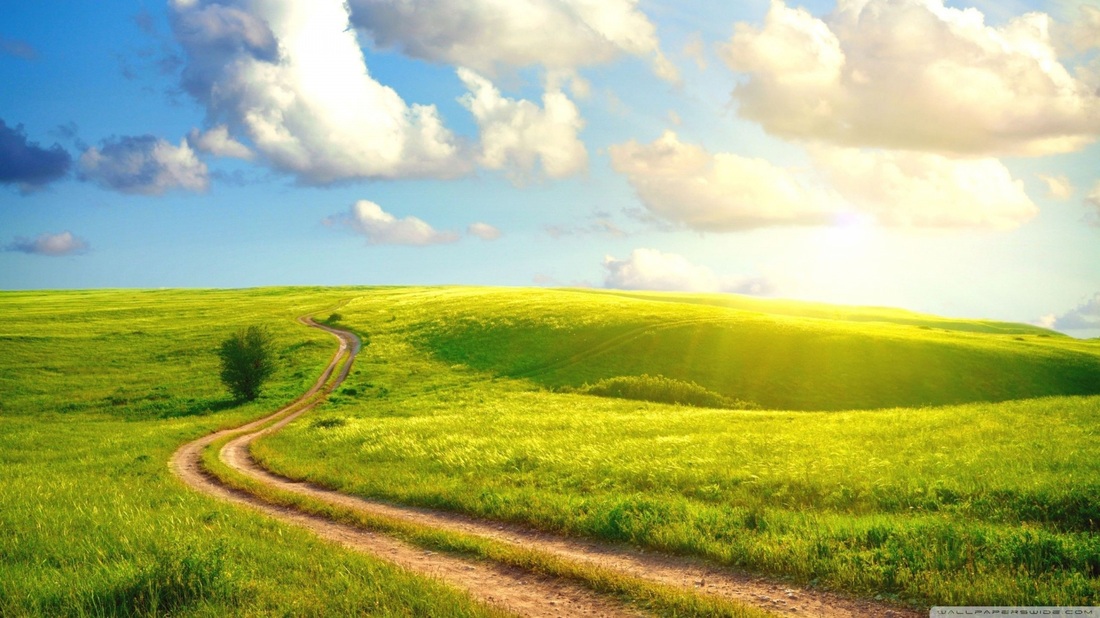 CEDAR’s Mission
To continuously develop the capability of entrepreneurs towards sustaining their business growth in support of the national economic agenda.
32
SME Bank’s Group Complementing Roles
Banking
Developmental
INTERVENTION
FINANCING
Financial assistance 
serves as enabler 
for SMEs, as 
engine of growth, to 
move up the value 
chain and create 
viral effect to 
the economy
Hand-holding 
approach from 
the entry point 
to inculcate business 
acumen and propel 
SME business 
to the next level
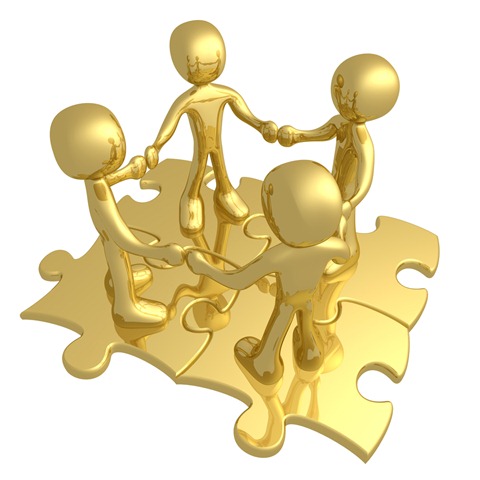 High Impact Developmental 
Program Through
Synergized Approach of 
Financial Assistance 
and Intervention
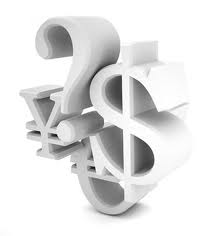 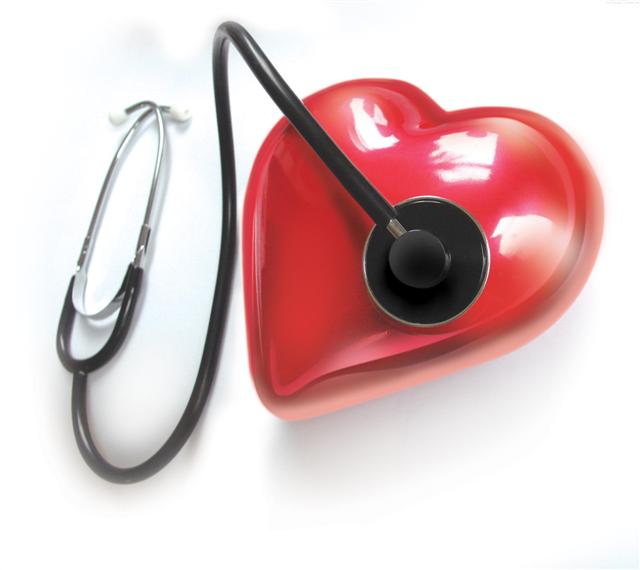 Small Medium Enterprises (SMEs)
MICRO
SMALL
MEDIUM
33
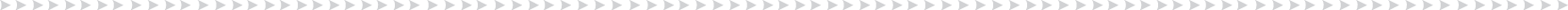 THE STRATEGIES IN SMEs INTERVENTION
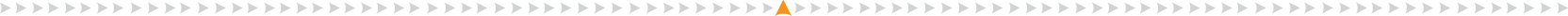 34
Issues confronting SMEs Entrepreneurs
35
Maximising Potentials of Business Objectives
Business $$
Marketplace & 
Business 
Ecosystem
Cultural
Bounds
Maximum Business Potentials
Values & Attitudes
Quantity / Time
36
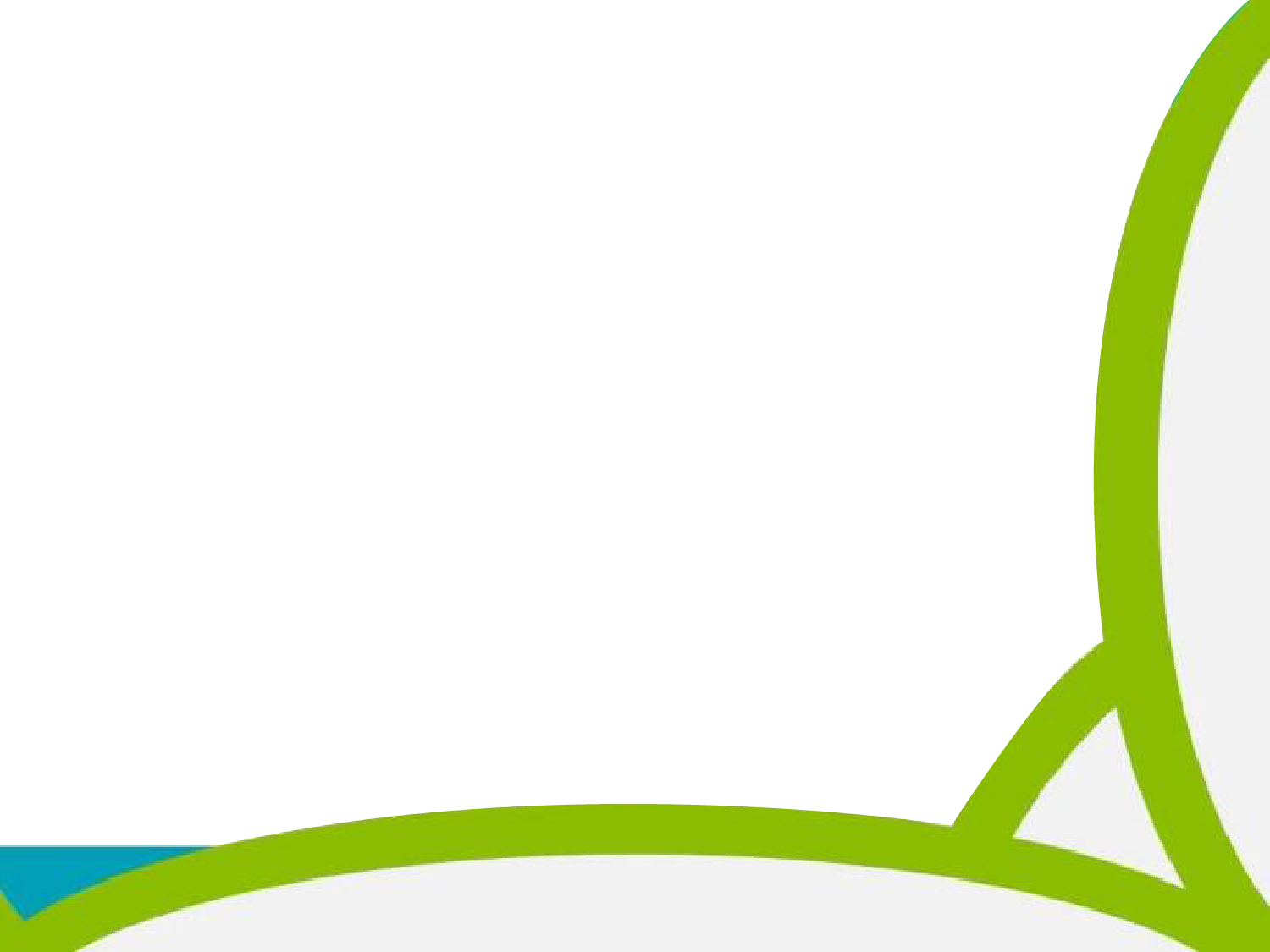 Appreciating Types of SMEs Entrepreneurship
Out of Necessity
Out of Opportunity
Synchronise Mindset
Subsistence Driven
Government Support
Dissynchronise Mindset
Risk Taker
Social Disrupter
Small Business
Risk Averse
Inheritance
Wealth Aggregator
Innovative
Highly Educated
37
CEDAR’S Entrepreneur Development Roadmap
Identifying & Refining Idea Potential
Mastery of Essential Knowledge/Skills
Hand-to-Mouth Strategy
Capture Market Share & Getting Out of Chaos
Building a Balanced Business
Turning Auto-Pilot On
Diversifying
Wealth Creation
Stage 1
Stage 2
Stage 3
Stage 4
Stage 5
Stage 6
Stage 7
Ideation
Foundation
Survivability
Growth
Sustainability
Expansion
Harvesting
38
CEDAR’S Entrepreneur Development Roadmap
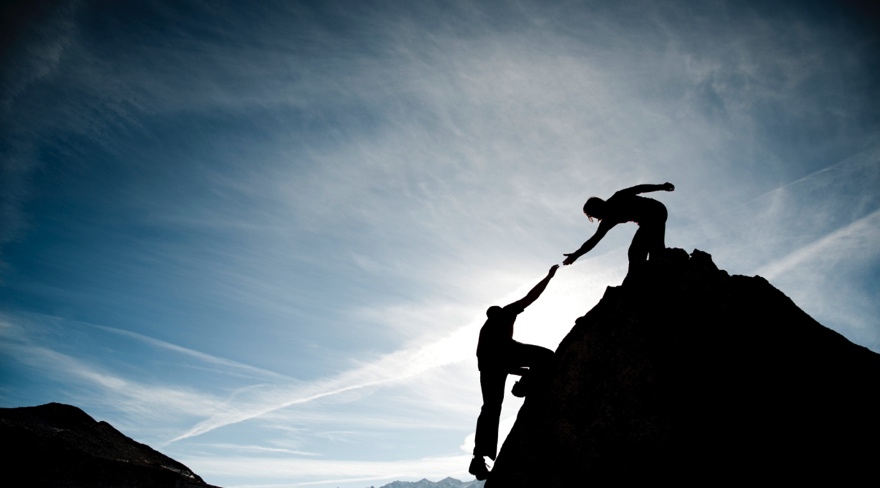 The Broad-based Approach
40
Directive
Enabling
Instructor
Teacher / Lecturer
Consultant
Trainer
Mentor
Facilitator
Coach
Skill & Will Matrix …
HIGH
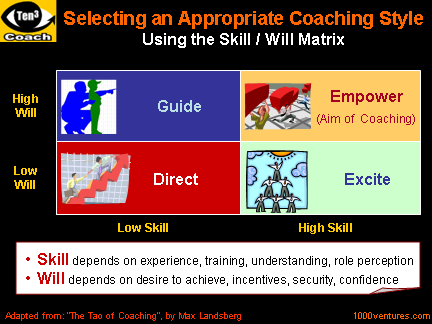 Guide/ Mentor
Coach & Empower
WILL
Excite & Inspire
Train & Direct
LOW
HIGH
S K I L L
41
Developmental Process
PRELIMINARY ASSESSMENT
DEVELOPMENT
ACHIEVEMENT
1
FOCUS AREAS
PARTICIPANT SELECTION
MONITORING
Business Performance
Strategic Planning
Business Models
Sales
Marketing
Branding
Management
Financials
Certification
Risk & Liabilities
Technical Improvement
Processes
Innovation
Talent Development
2
DIAGNOSTIC & GAP ANALYSIS
Actual Vs Target
KPI SETTING & REQUIREMENT IDENTIFICATION
3
Reporting
42
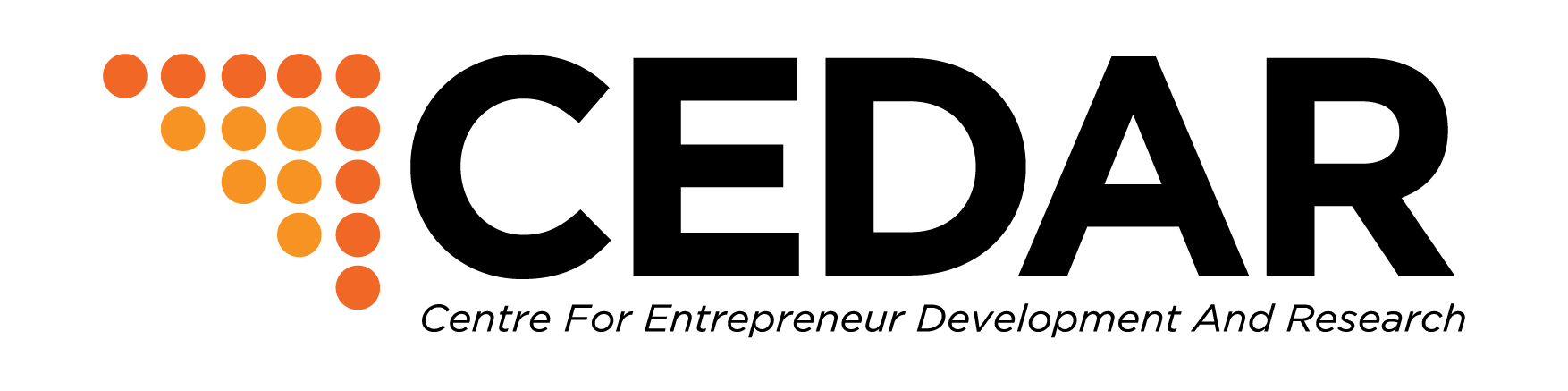 Leaders Entrepreneurship Acceleration Program Framework (LEAP)
Turning Ideas Into Bankable and Sustainable Business
PRE-COMMERCIALISATION
COMMERCIALISATION
Financing
Stage
1 month – 3 months
From 3 – 12 months
43
SME Competitiveness Rating for Enhancement (SCORE)
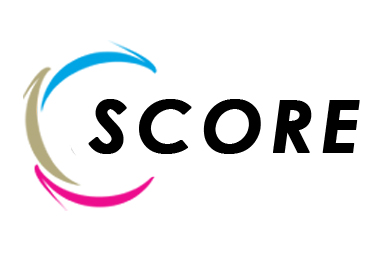 1
Business Performance
7
2
Innovation
Financial Capability
Business Modeling
Branding Development
Strategic Marketing & Selling
Global Business Strategy
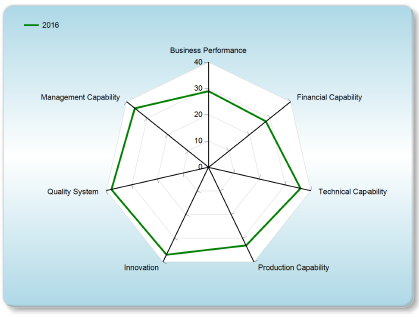 Innovative & Creative Thinking
Intellectual Property & Trademark
Financial Management
Strategic Costing
Cash Flow Management
6
3
Quality System
Management Capability
Certification e.g. ISO, Halal, MeSTI, etc.
Quality Improvement
Strategic Planning
Leadership Management
Business Transformation
Project Management
44
4
5
Production Capacity
Technical Capability
Inventory Management
Total Productivity Management
Process Improvement
Kaizen
Tech-based Developmental Tools…
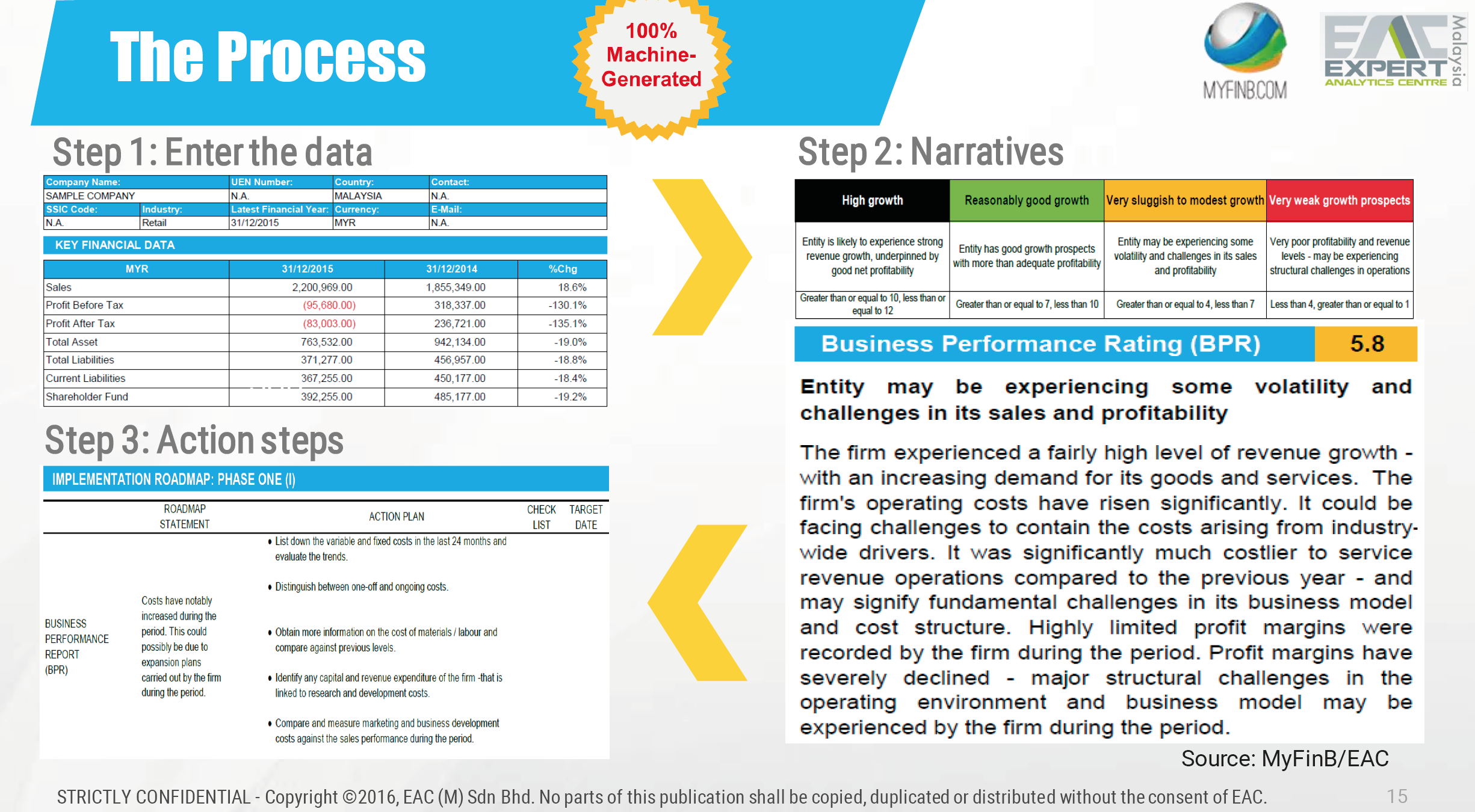 ALL ENCOMPASSING REPORTS
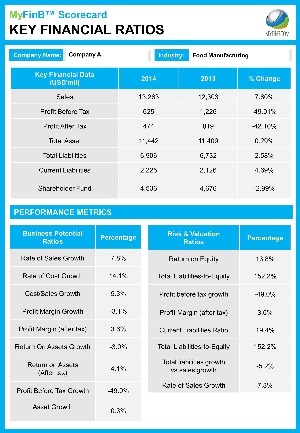 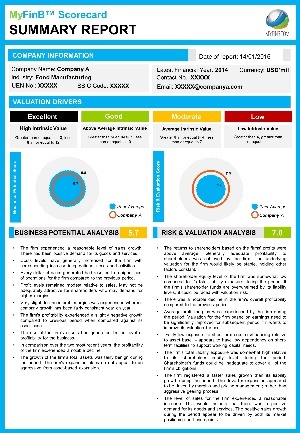 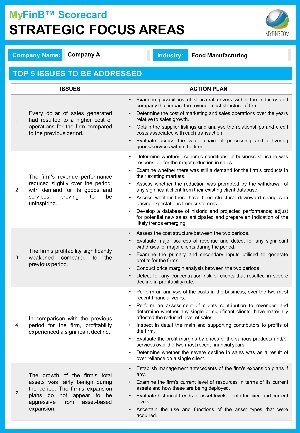 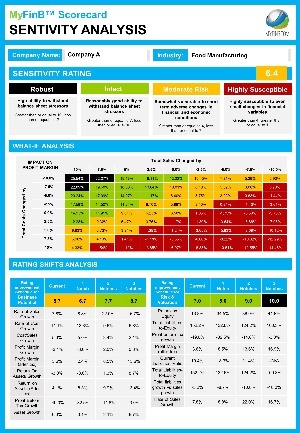 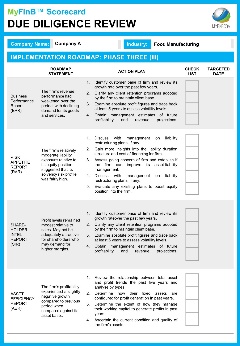 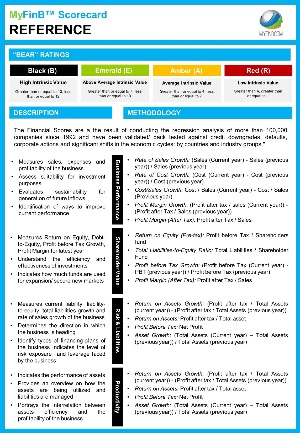 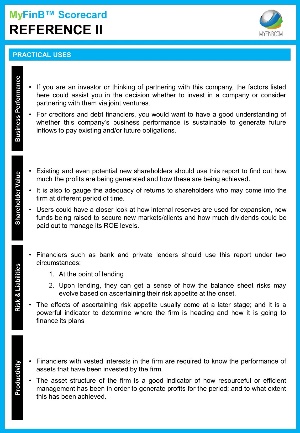 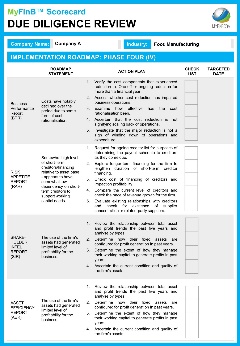 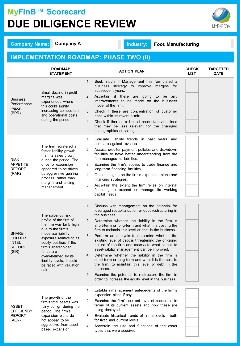 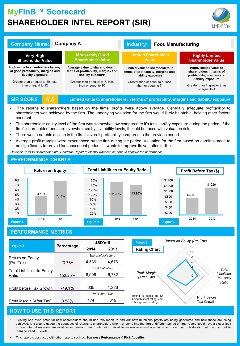 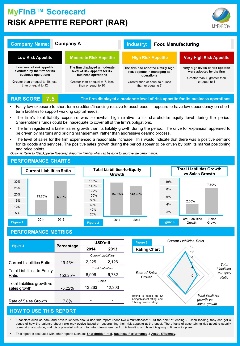 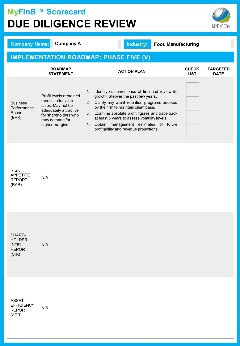 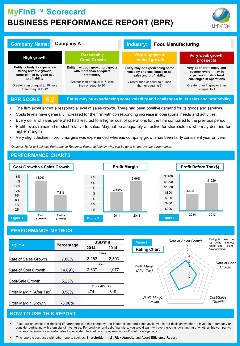 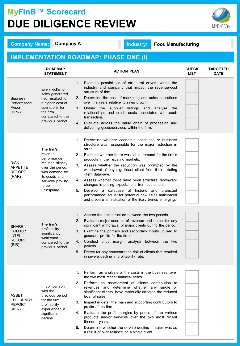 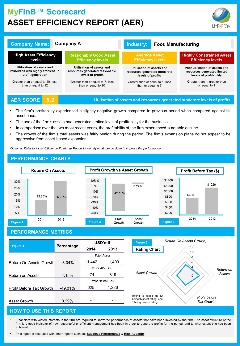 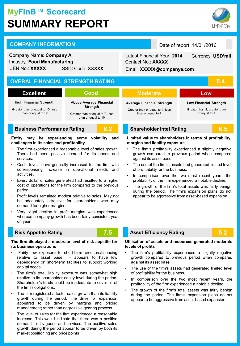 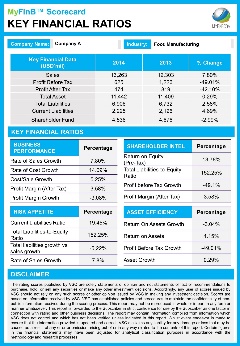 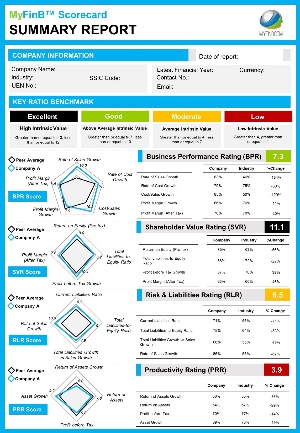 BASIC PROFILING
MANAGEMENT REVIEW
VALUATION DRIVERS
A review of the factors that drive the company’s business and risk position, sensitivity analysis on its profit margins and top 5 key issues/highlights; and what needs to be done.
A comprehensive analysis of past and current issues and what needs to be assessed in the future. Includes sectional analysis and a 4-part financial checklist / roadmap to help improve financial strength across key dimensions.
A basic analysis of a company in terms of its financial position versus industry average based on key indicators. Comes with an explanation of how to interpret and apply the reports to make preliminary assessment.
45
OUTCOME BASED STRATEGY
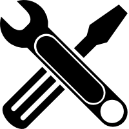 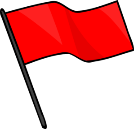 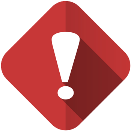 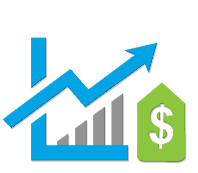 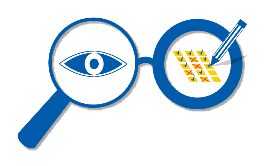 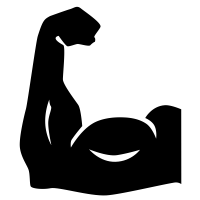 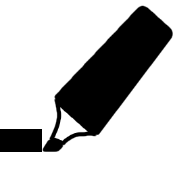 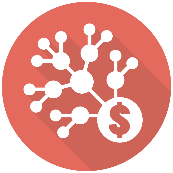 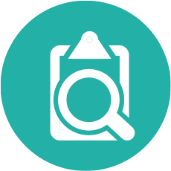 46
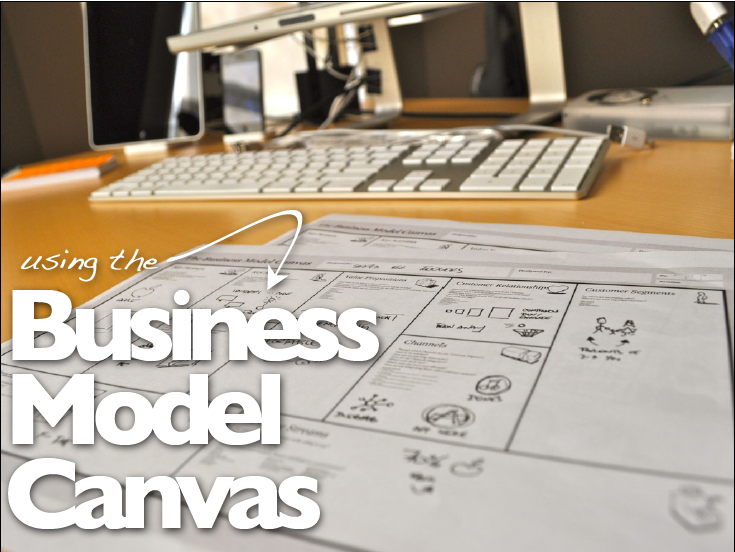 47
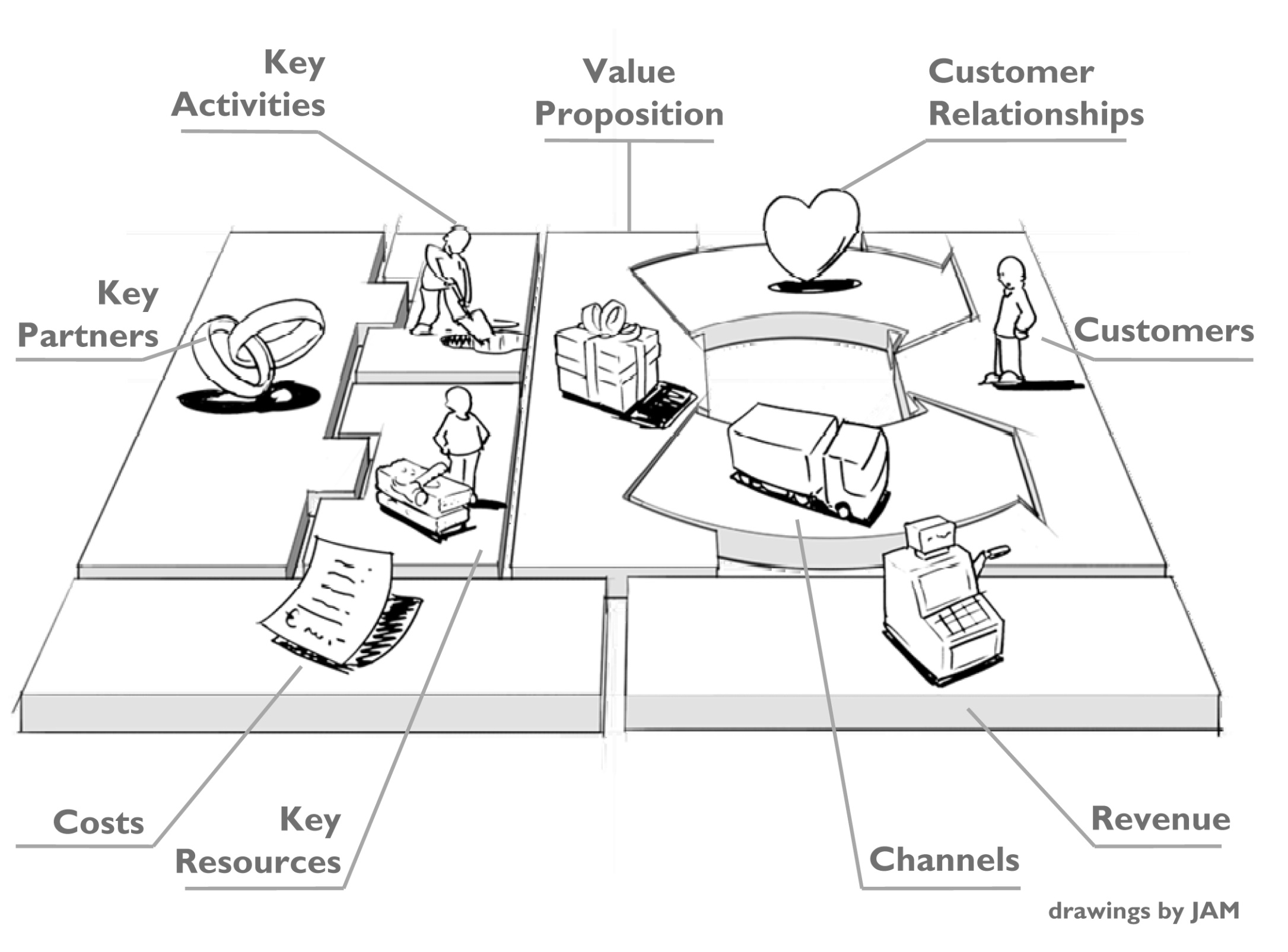 48
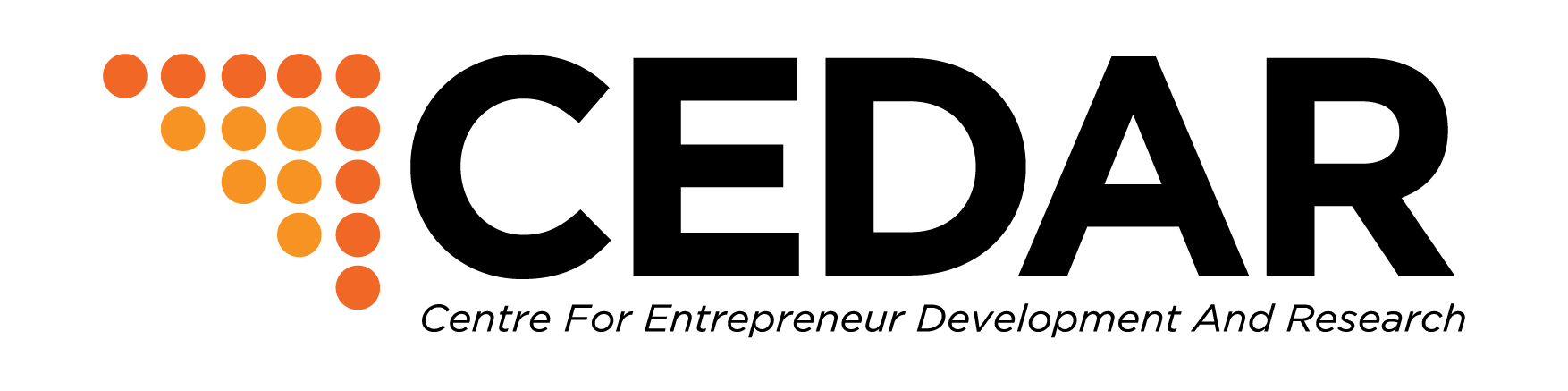 Beyond Financing: Entrepreneur
Development & Intervention
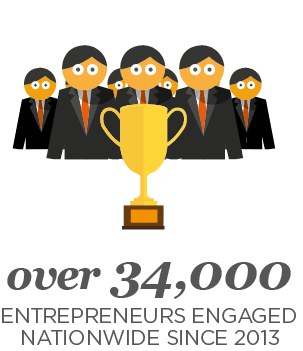 A Pool of
Certified Business Coaches 
& Industry-Expert Counselors
49
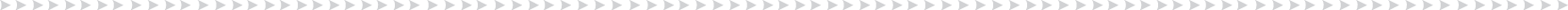 SOME SUCCESS STORIES
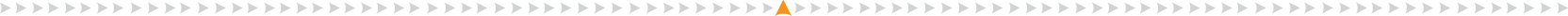 50
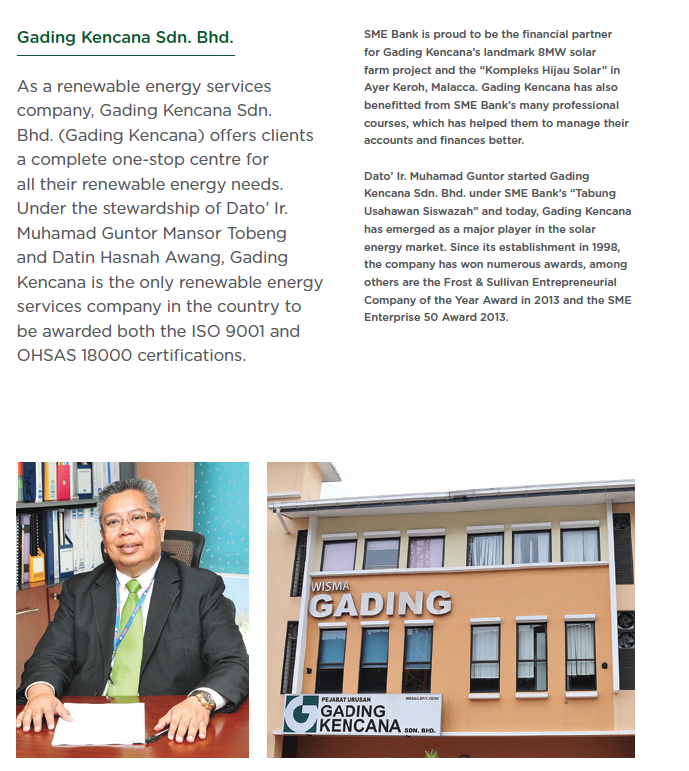 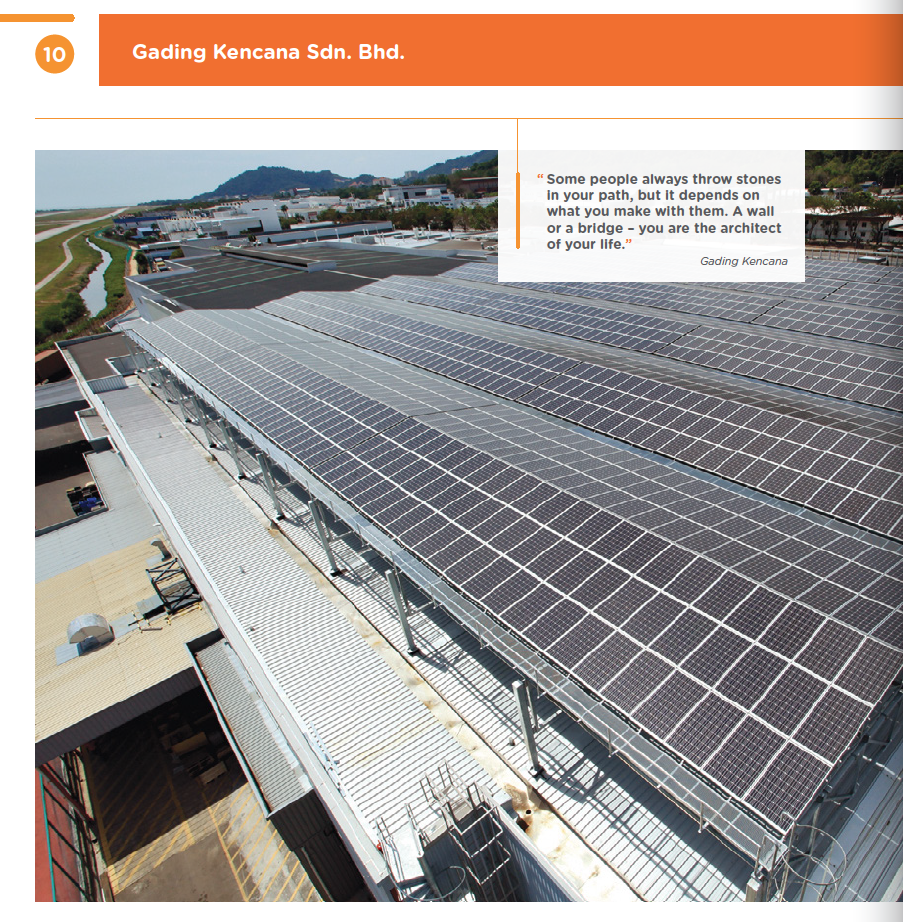 GADING KENCANA

The company is the only renewable energy services company in Malaysia to be awarded both the ISO 9001 and OHSAS 18000 certifications and has won prestigious award: Frost & Sullivans Entrepreneurial Company of the Year Award in 2013.
51
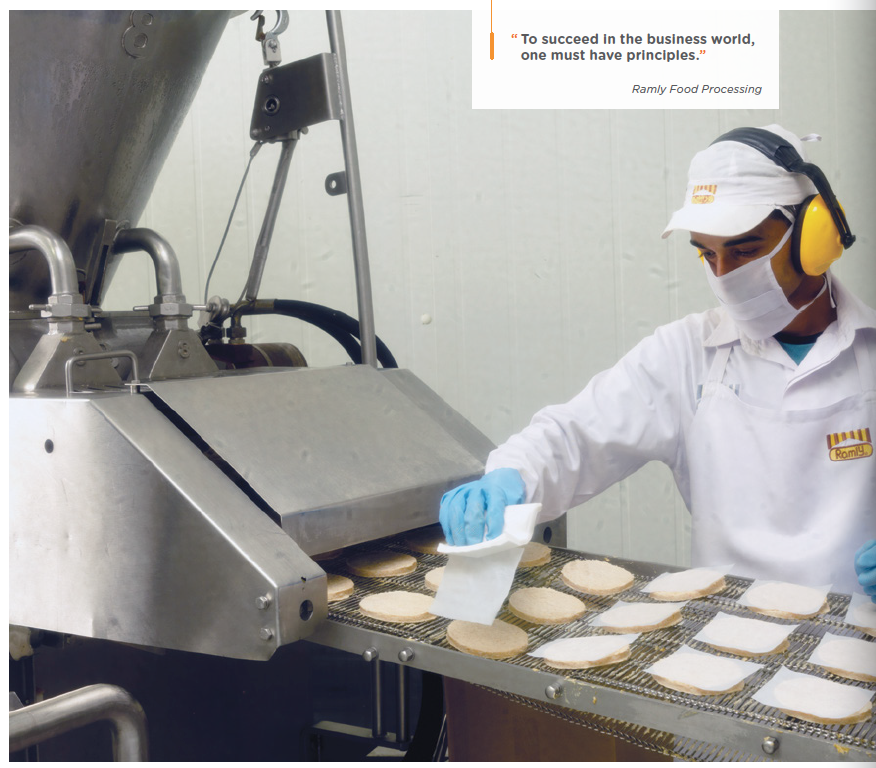 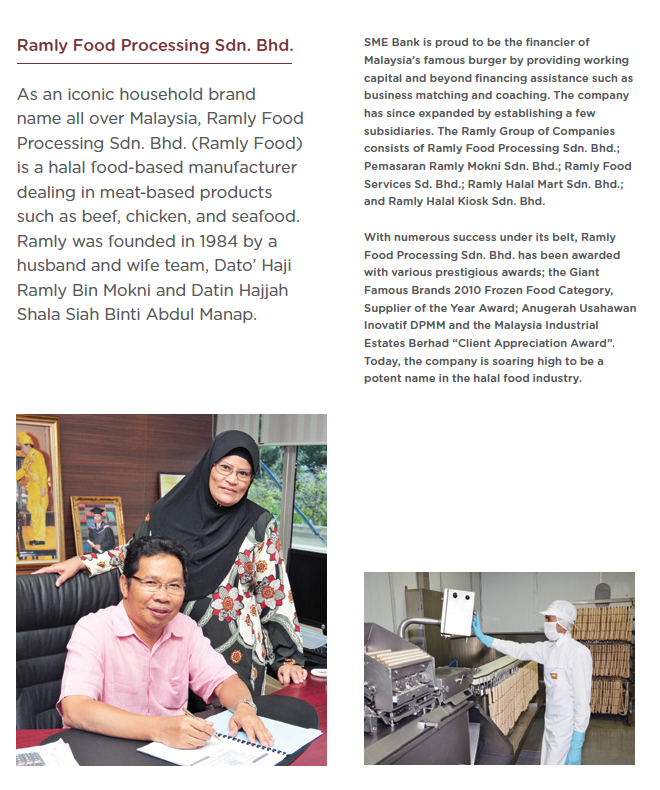 RAMLY FOOD PROCESSING

An iconic household brand name for halal frozen food such beef, chicken and seafood, the company has been awarded various prestigious awards such as the Giant Famous Brands and Supplier of the Year Award.
52
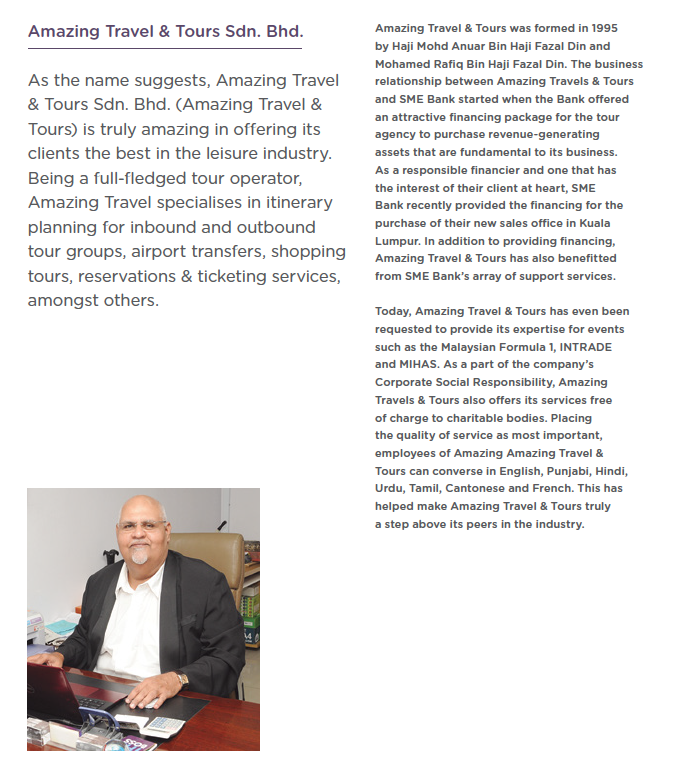 AMAZING TRAVEL & TOURS

Starting as a provider in itinerary planning for inbound and outbound tour groups, airport transfers and travel agency, the company is now able to offer expertise for events such as the Malaysian Formula 1 and global trade expos.
JMV FERRY SERVICES

The company is one of the most established passenger ferry operators in Langkawi Island, Malaysia. It is now also operating a 231-room-hotel as part of its expanded business investments.
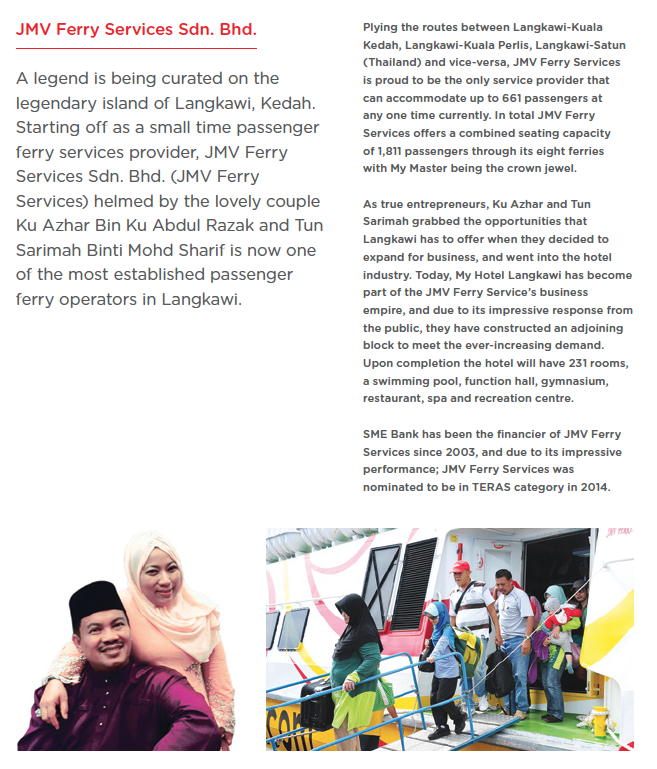 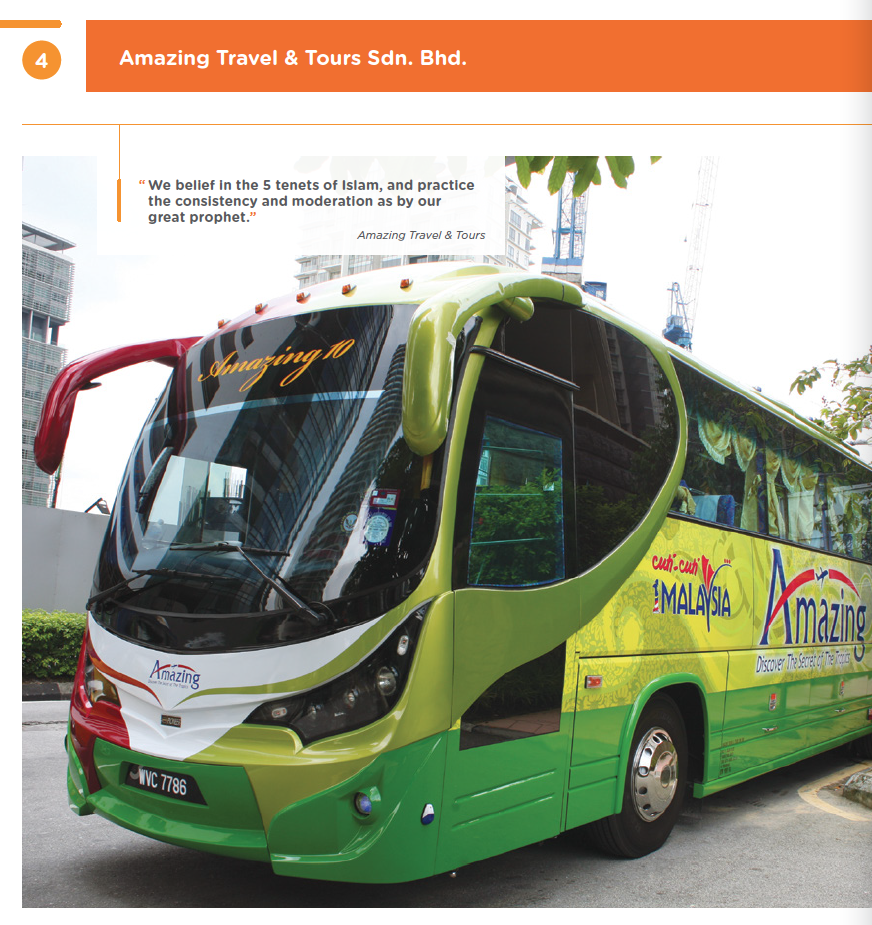 53
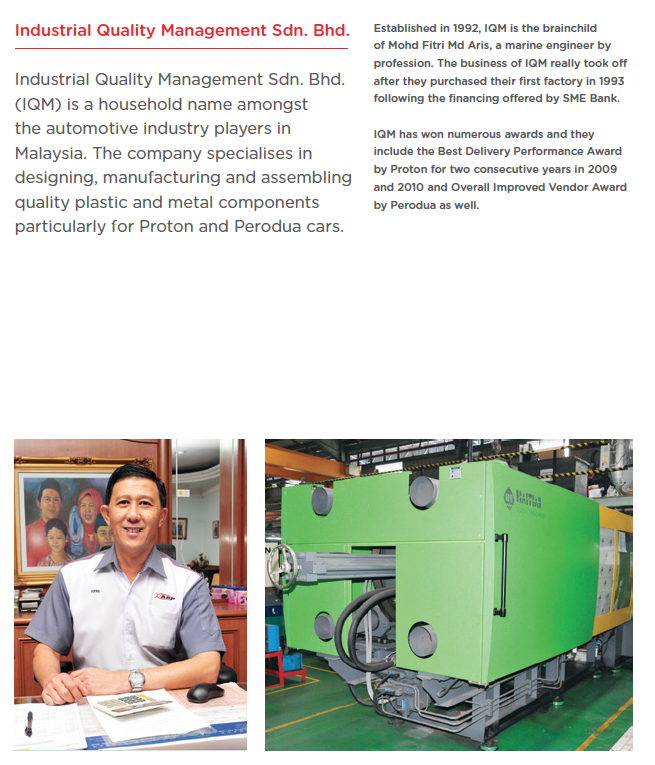 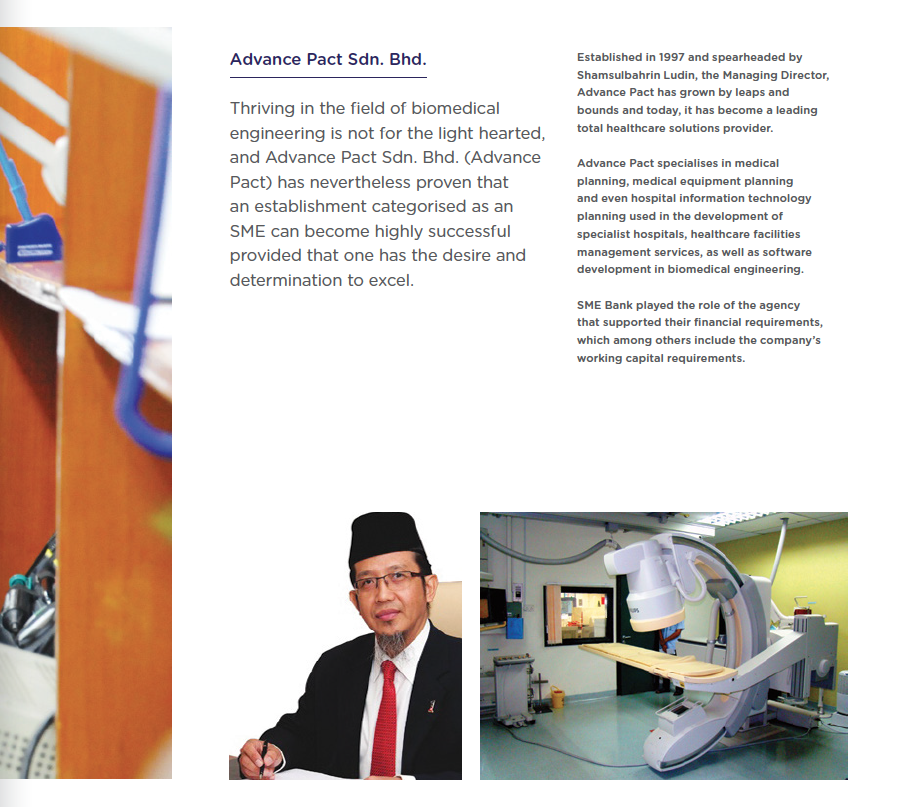 ADVANCE PACT

Thriving in the field of biomedical engineering, the company has become a leading total healthcare solutions provider in Malaysia specializing in medical and hospital IT planning, medical equipments and software development in biomedical engineering.
INDUSTRIAL QUALITY MANAGEMENT

Specializing in automotive parts and components, the company has won numerous awards such as Best Delivery Performance Award (Automotive) and Overall Improved Vendor Award.
54
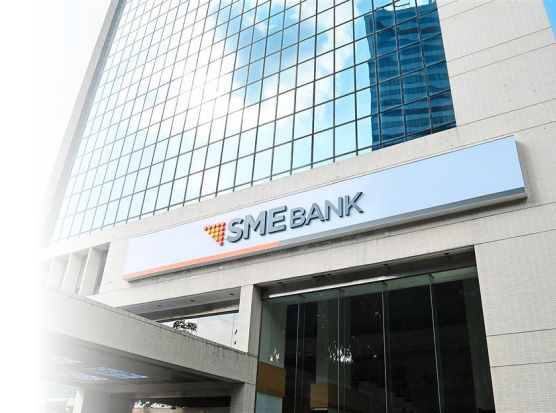 As a Group, we bring
some practical
experiences with more
than 30 years of critical track records in SMEs
development & interventions in leading industries & business sectors…...
55
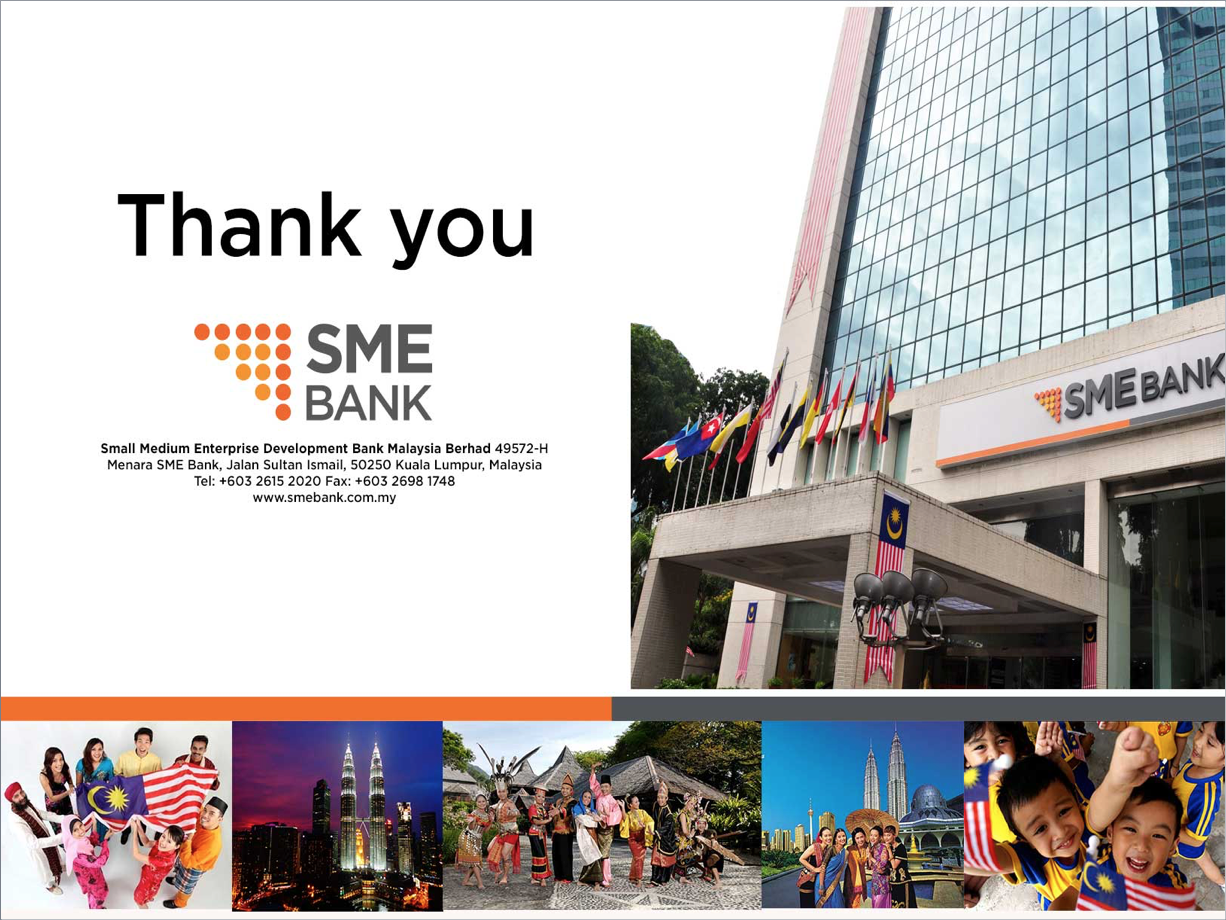 sheikh.ghazali@smebank.com.my